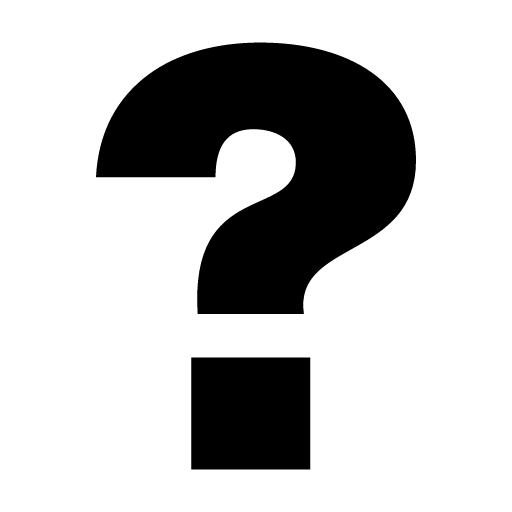 Spørgeramme: 

Hvor meget fokus bør I have på Digitale Planlægningsværktøjer i jeres projekterings-processer?
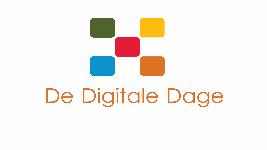 Sådan bruger I spørgerammen
Denne spørgeramme er målrettet til jer som enten er en virksomhed i byggebranchen eller et projektteam med projekteringsopgaver. Og til dig som er ansvarlig chef eller projektleder for virksomheden/projektteamet. Vi vil med spørgerammen gerne inspirere jer til at vurdere og diskutere om I har den rigtige blanding af digital og mere traditionel planlægning i jeres projekteringsprocesser. Og i hvilken grad dem I er og det I laver kalder på en større eller mindre grad af digital planlægning.

På de følgende sider stiller vi jer 20 spørgsmål om jeres projekteringsarbejde. Spørgsmålene er inddelt i fire grupper
med fem spørgsmål i hver gruppe. Tanken er at I svarer på spørgsmålene individuelt – og hvis I er flere, at I til sidst sammenligner jeres resultater som udgangspunkt for en dialog om digital og traditionel planlægning. 

Gennemgå slides serien i PowerPoints ”Slideshow” mode. Til hvert spørgsmål læser I først spørgsmålets tekst og alle svarmulighederne – og vælger hver især det svar som I mener giver det mest korrekte billede af jeres projekteringsarbejde. I kan fra starten vælge om I vil svare ud fra en konkret opgave I er i gang med (eller skal i gang med) – eller om I svarer ud fra hvordan jeres opgaver typisk ser ud. Når alle har valgt svar til spørgsmålet trykker I ‘fremad’ i PP-serien og der kommer et pointtal frem for hvert svar. Notér pointtallet for det svar I har valgt. Og tryk derefter videre til næste spørgsmål.

Når I har svaret på alle 20 spørgsmål skal hver af jer lægge alle jeres pointtal sammen. De sidste slides i serien indeholder vores bud på hvad der kunne være værd at overveje for jer, baseret på forskellige pointresultater.

God fornøjelse med spørgerammen – og dialogen bagefter.
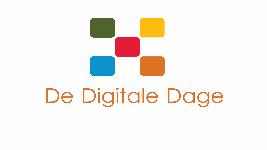 1. Jeres Projekteringsopgave
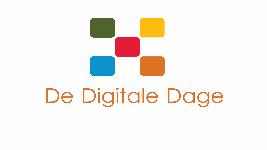 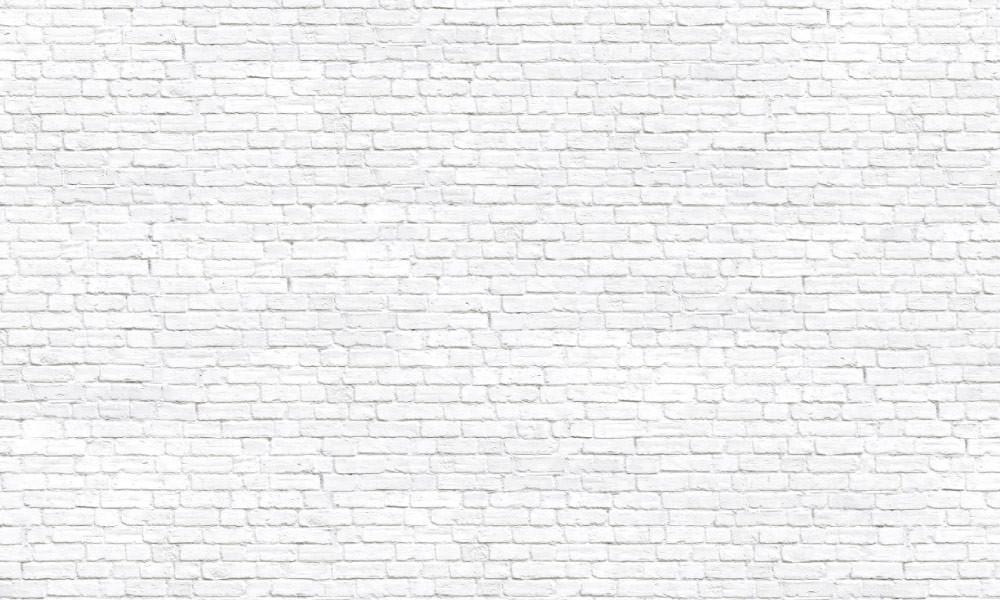 Spørgsmål 1.1:
Bruger I REVIT (eller tilsvarende digital projekteringsplatform)
 i Jeres projekteringsteam?
Svar:
Ja, det gør vi alle sammen i teamet
Nej, det gør vi slet ikke
En lille del af teamet på opgaven gør det, men de fleste gør det ikke
Nogen i teamet gør det, andre ikke
Ja, det gør de fleste i teamet
1 point
2 point
3 point
4 point
5 point
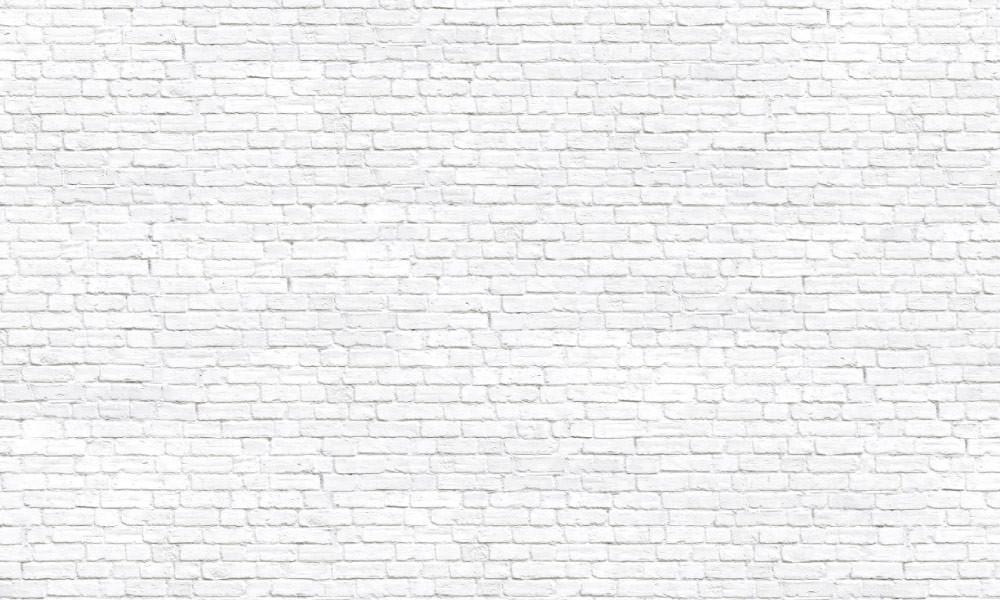 Spørgsmål 1.2:
Hvor meget fylder sagsoverdragelse i Jeres projektering?
(dvs. at en opgave skifter hænder eller sendes videre til en anden som skal lave næste skridt)
Svar:
Det er næsten det vigtigste i processen. Vi har rigtig mange overdragelser.
Intet! Vi har hver vores opgave i hele processen.
Ikke ret meget. Det er få opgaver vi overdrager undervejs.
Vi overdrager da nogle opgaver, men det er ikke vores største fokus.
Det er ret vigtigt for os. Overdragelser har vi en del af i processen.
1 point
2 point
3 point
4 point
5 point
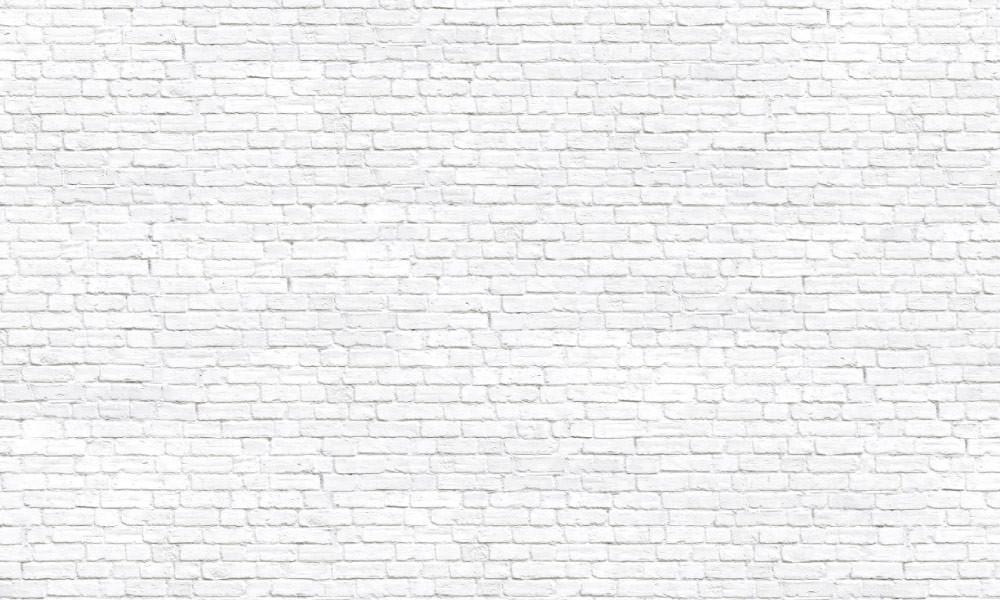 Spørgsmål 1.3:
Hvor stor er Jeres projekteringsopgave?
(typisk – eller den opgave I har valgt at svare ud fra)
Svar:
Over 2 måneders arbejde i alt for et større team på min. 7-8 personer.
Under én arbejdsuge i alt. Én eller få involverede.
1-2 arbejdsuger i alt for en lille gruppe involverede.
2-4 arbejdsuger i alt for et team af mindst  4-5 involverede
1-2 måneders arbejde i alt. Over fem personer deltager i teamet.
1 point
2 point
3 point
4 point
5 point
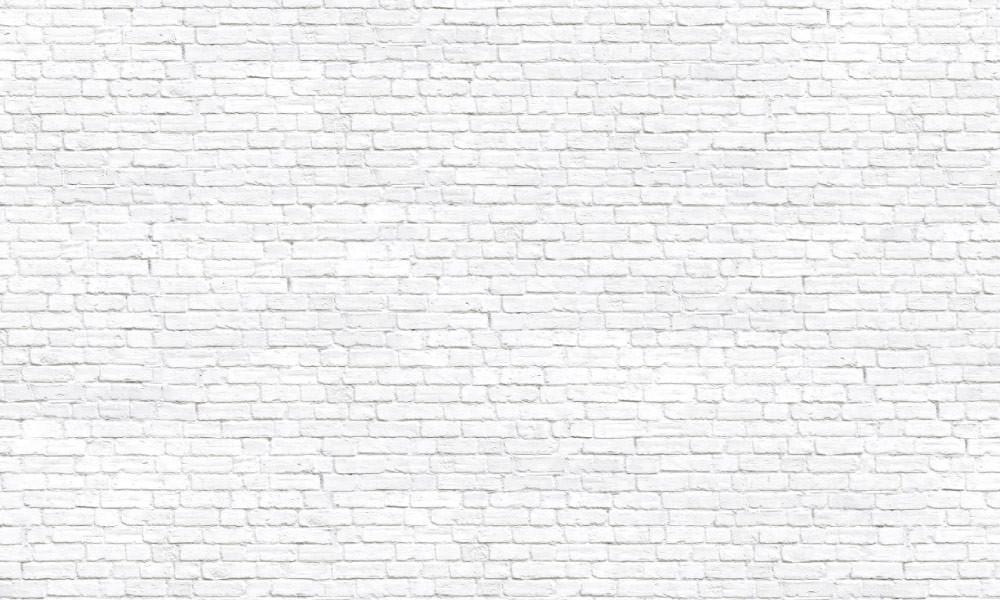 Spørgsmål 1.4:
Hvor meget fylder eksterne input i Jeres projektering?
(fra andre organisationer, myndigheder og fagpersoner som ikke er ansat hos Jer)
Svar:
Rigtig meget. Størstedelen af input til processen kommer udefra.
Intet. Kun vores egne ansatte bidrager til projekterings-opgaven.
En smule. Vi har et par mindre input fra eksterne.
Det fylder noget. Men stadig kun en mindre del af den samlede proces.
Ret meget. Mellem 1/3 og halvdelen af alle input  kommer udefra.
1 point
2 point
3 point
4 point
5 point
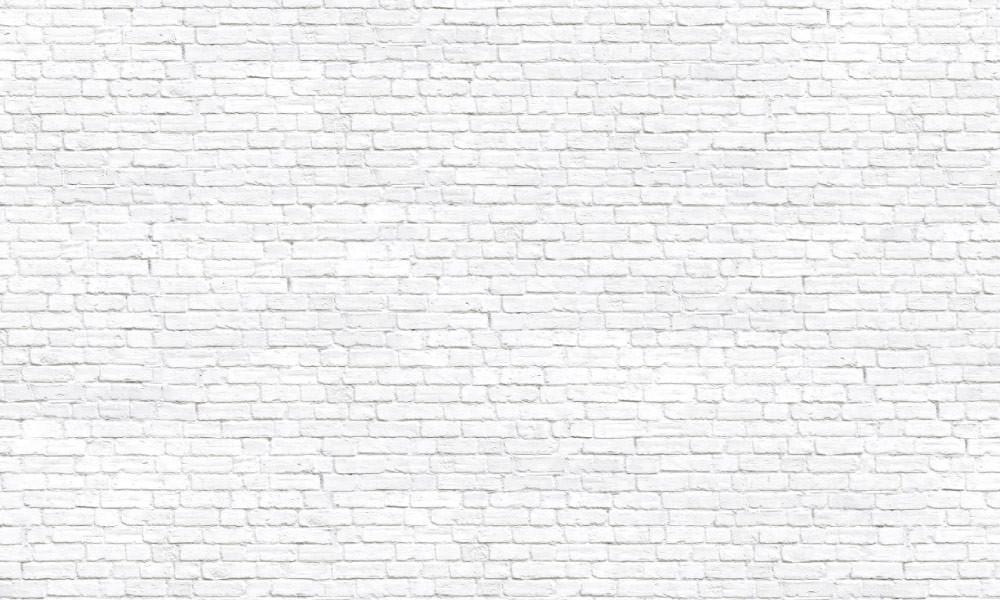 Spørgsmål 1.5:
Hvor meget fylder fejlretning i Jeres proces under projektering?
(tid brugt på at rette eller ændre dele af projekteringen pga. forkerte eller mangelfulde input)
Svar:
Rigtig meget. Vi skal konstant rette fejl og lave om i vores arbejde.
Intet. Vi laver praktisk taget aldrig fejl og skal ikke rette noget.
En smule. Der er altid et par enkelte ting der skal laves om.
Det fylder da noget. De fleste oplever at skulle lave noget om undervejs.
Ret meget. Vi oplever alle at skulle lave noget om undervejs pga. fejl.
1 point
2 point
3 point
4 point
5 point
2. Jeres Projektteam
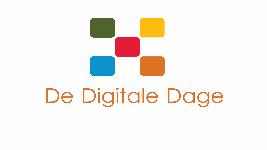 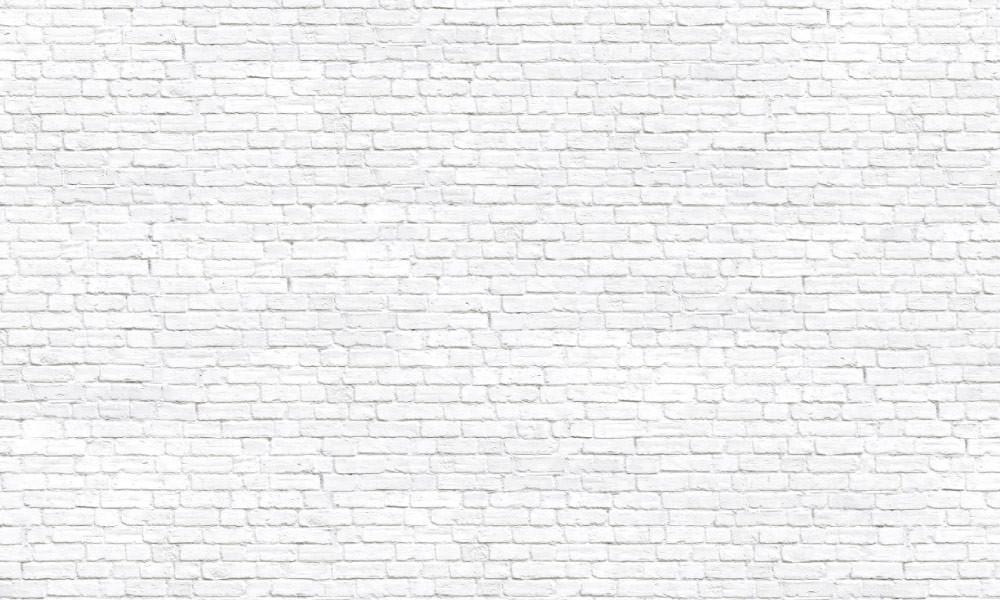 Spørgsmål 2.1:
Hvor godt kender deltagerne i projekteringen hinanden?
Svar:
Rigtig godt. Vi er det samme team næsten hver gang.
Slet ikke. Det er et næsten helt nyt hold hver gang.
Ikke så meget. Der er nogle få gengangere fra opgave til opgave.
Nogenlunde. Mindst halvdelen er vant til at arbejde sammen.
Ganske godt. De fleste har lavet mange opgaver sammen.
1 point
2 point
3 point
4 point
5 point
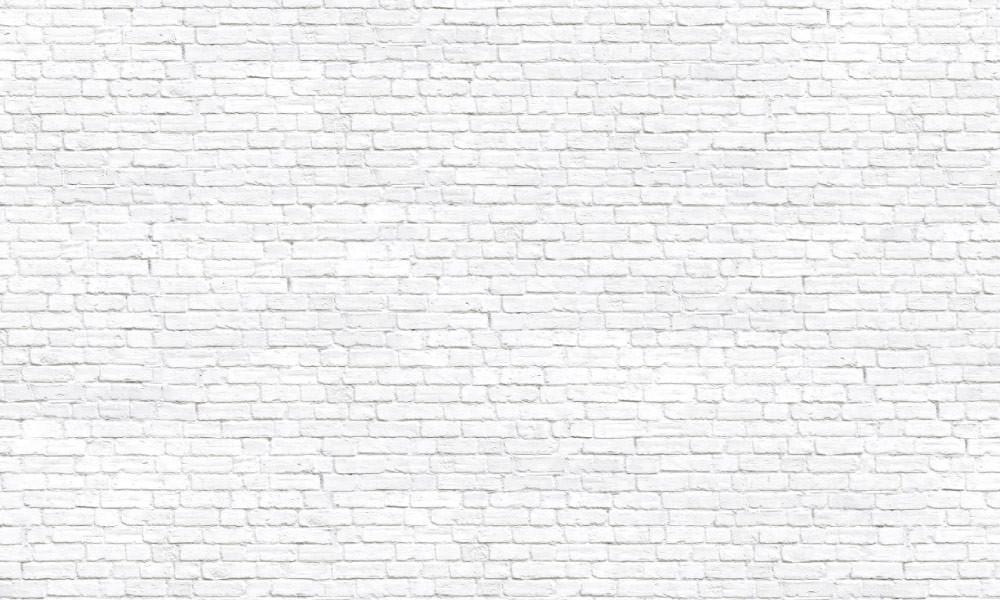 Spørgsmål 2.2:
Hvor store forskelle er der i deltagernes faglige baggrund?
(f.eks. akademikere vs. håndværkere. arkitekter vs. ingeniører etc.)
Svar:
Stor forskel. Vi har næsten alle forskellige faglige baggrunde og uddannelser
Ingen forskel. Vi har alle den samme faglige baggrund
Mindre forskelle. Vi har alle næsten ens uddannelse/
faglighed
Nogen forskel. Vi har flere faggrupper eller udd.-niveauer i teamet.
Ret stor forskel. Vi har både flere udd.-niveauer og fagligheder i teamet.
5 point
4 point
3 point
2 point
1 point
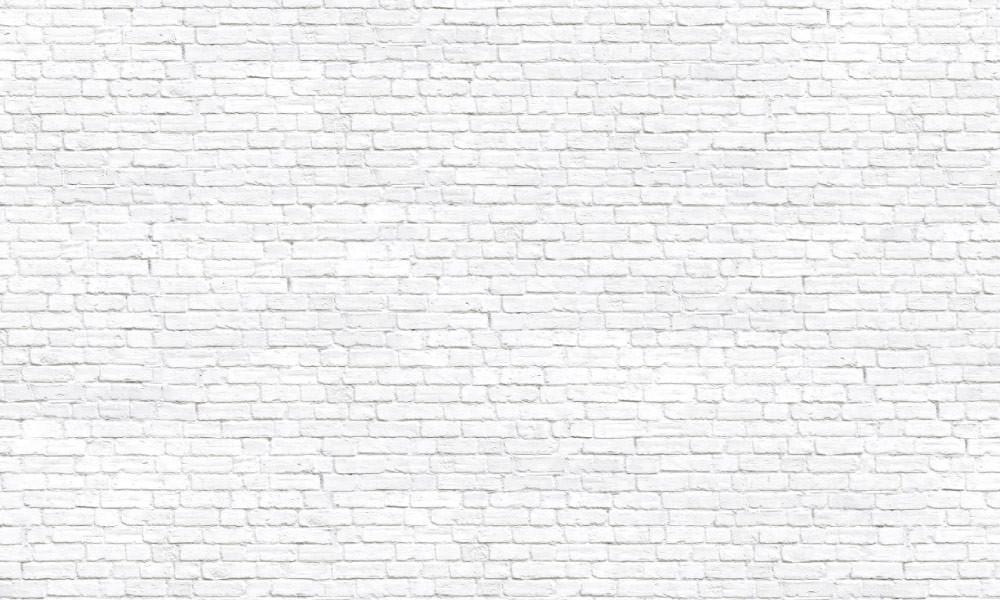 Spørgsmål 2.3:
Hvor mange projekter sidder deltagerne typisk med ad gangen?
Svar:
Typisk 5 eller endnu flere andre projekter samtidig.
Kun det ene. Er man på opgaven er det på fuld tid.
Typisk lidt andet ved siden af, men opgaven fylder det meste.
Typisk 1-2 andre projekter samtidig.
Typisk 3-4 andre projekter samtidig.
1 point
2 point
3 point
4 point
5 point
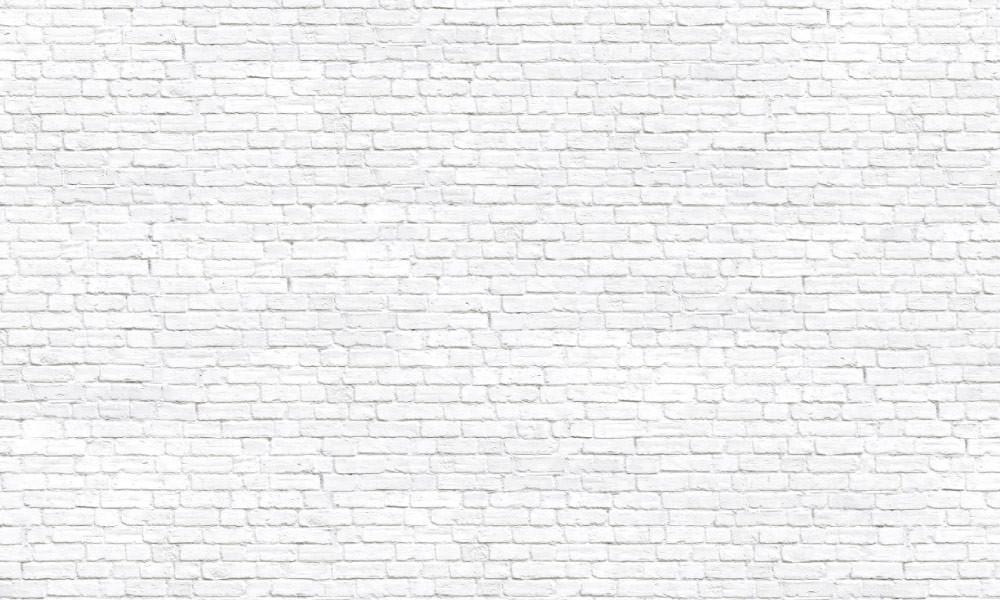 Spørgsmål 2.4:
Hvem styrer (de fleste af) deltagernes kalendere?
Svar:
Det er tilfældigt – eller der er slet ingen styring.
Det gør deltageren selv.
Det gør deltageren - i dialog med projektteamet og projekt-lederen.
Det gør projekt-lederen.
Det gør deltagerens chef/leder.
5 point
4 point
3 point
2 point
1 point
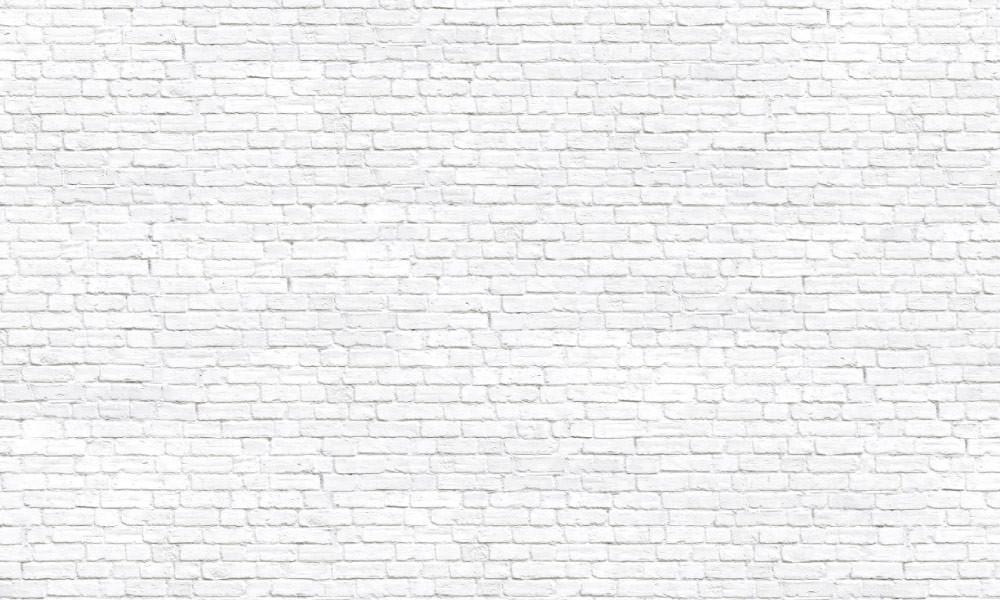 Spørgsmål 2.5:
Hvilken tradition har I for samarbejde og opgavedeling?
Svar:
Vi fordeler og løser opgaver sammen. En opgave er alles opgave.
Ingen. Enhver passer sin egen opgave.
Vi kan dele og omfordele opgaver når det virkelig brænder på.
Vi samarbejder når vi bliver bedt om at hjælpe/dele
opgaver.
Vi står altid til rådighed for hinanden til hjælp og samarbejde.
1 point
3 point
5 point
3 point
1 point
3. Jeres Samarbejdsramme
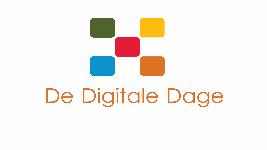 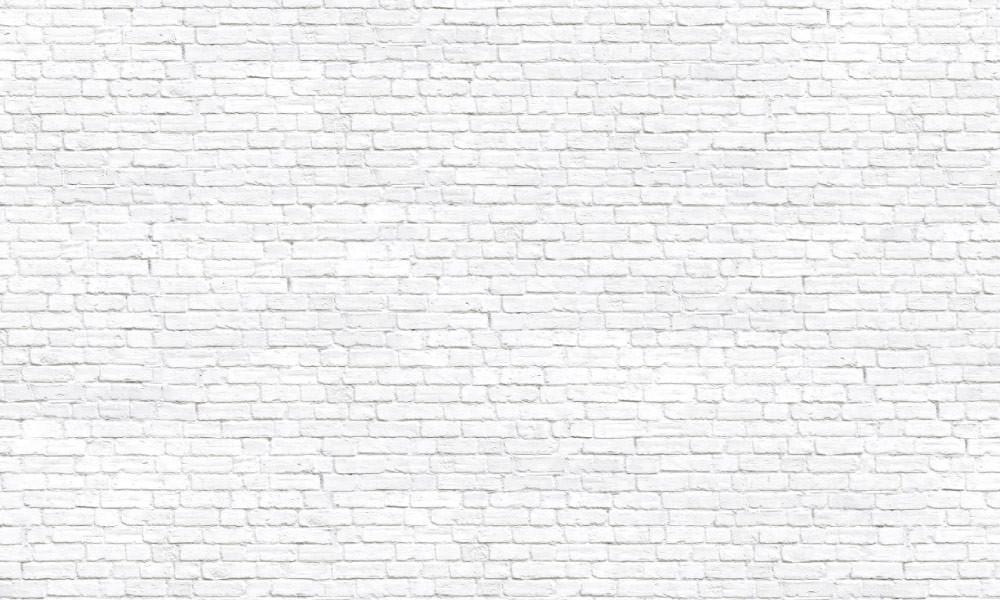 Spørgsmål 3.1:
Hvor ofte kan man finde alle Jeres deltagere i projekteringen 
på samme adresse?
Svar:
Hver dag. Vi sidder sammen – hele teamet.
Aldrig. Vi er altid ude af huset og/eller har mange eksterne deltagere.
Sjældent. Vi er ofte ude af huset og/eller har en del eksterne deltagere.
Måske en gang om ugen. Evt. eksterne kan kaldes ind om
nødvendigt.
Som regel. Der kan være nogen ude af huset, men vi er her alle for det meste.
5 point
4 point
3 point
2 point
1 point
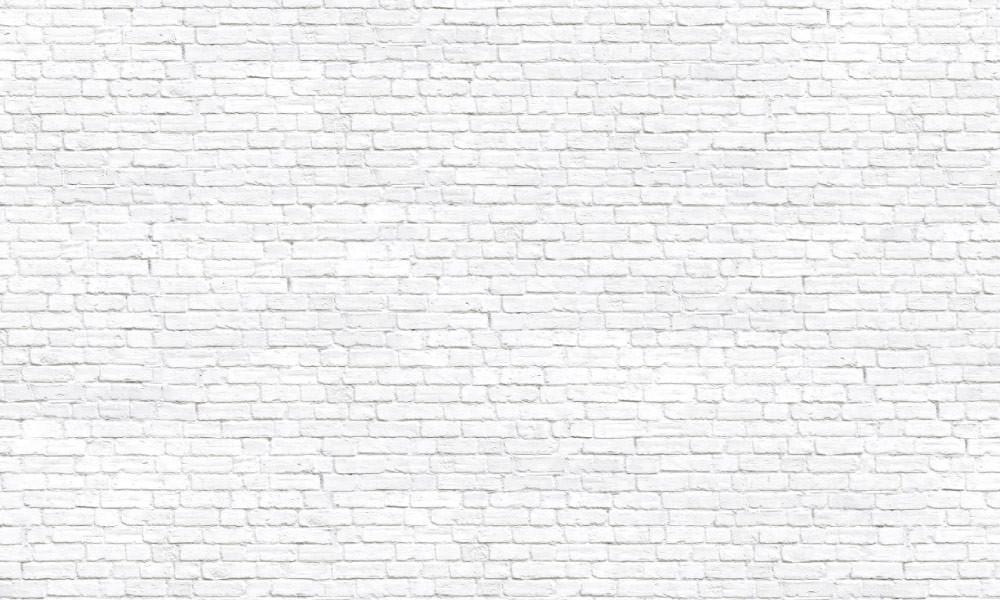 Spørgsmål 3.2:
Hvor sikre er I på at alle i teamet vil følge en fælles instruks?
(f.eks. om fælles brug af planlægningsværktøj)
Svar:
Selvfølgelig! Det gør vi altid. Også med eksterne deltagere.
Slet ikke sikre. Vi laver selv vores regler eller vi har mange eksterne med.
Ret usikre. Vi bruger det sjældent eller ved ikke om eksterne vil følge dem.
OK chance. Det lykkes nogen gange - og burde også kunne virke med eksterne.
Ret sikre. Vi er vant til det og har også ret godt styr på evt. eksterne deltagere.
1 point
2 point
3 point
4 point
5 point
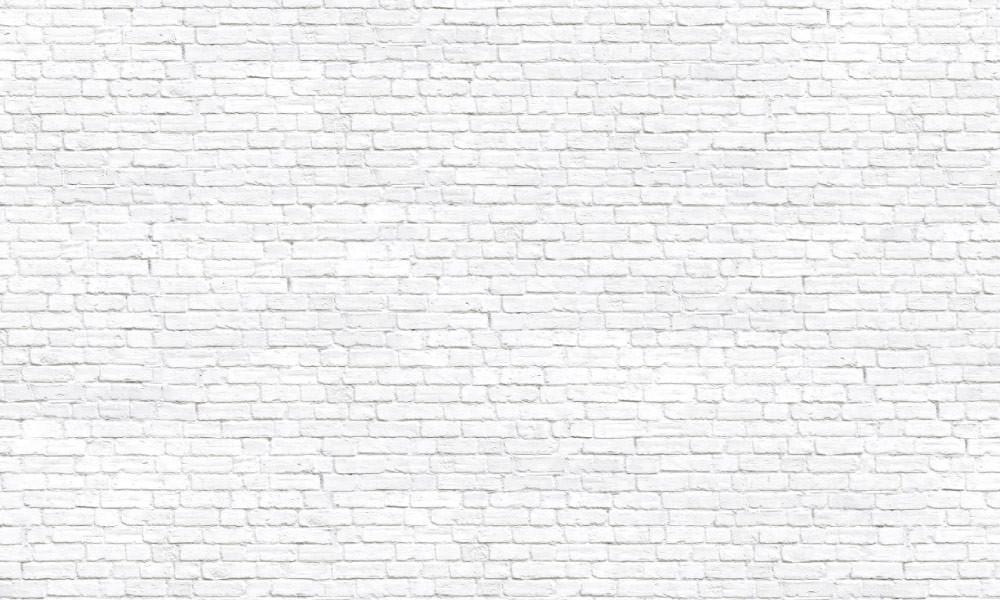 Spørgsmål 3.3:
Hvor tæt sidder projektleder på den chef som har det
overordnede projektansvar?
Svar:
Det er én og samme person.
De har slet ikke kontakt. Al dialog foregår skriftligt.
De sidder adskilt fra hinanden og har kun den planlagte kontakt.
De sidder så tæt på hinanden at de kan snakke sammen min. hver uge
De sidder på samme kontoradresse og har daglig kontakt.
5 point
4 point
3 point
1 point
1 point
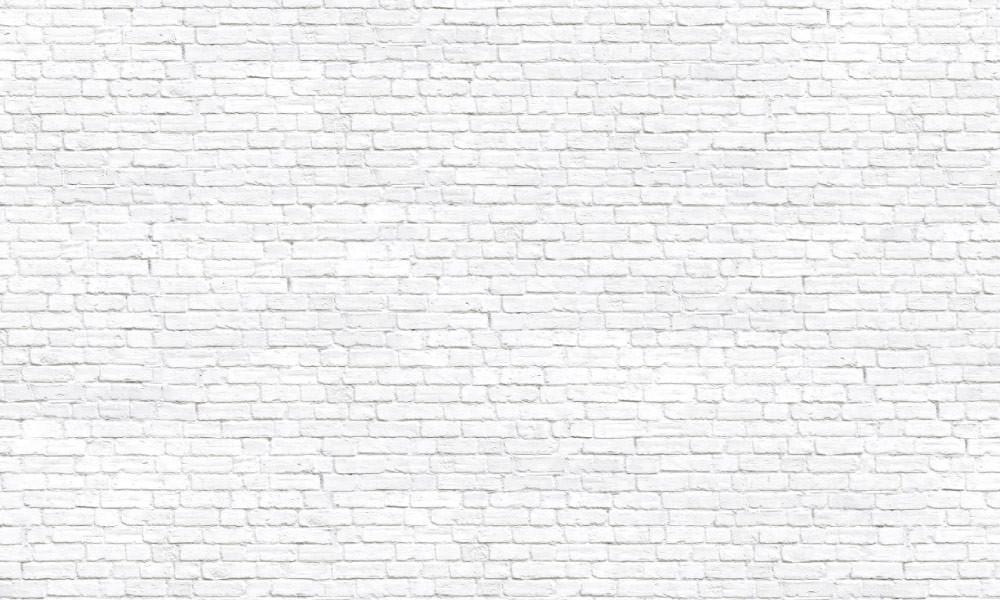 Spørgsmål 3.4:
Taler alle i projektteamet ”samme sprog”?
(dvs. at det er muligt at forstå hinanden på skrift på dansk eller engelsk – og med samme fagsprog)
Svar:
Ja  det er slet ikke noget problem. Alle forstår hinanden 100%.
Nej. Vi har flere sprog eller fagsprog i teamet som ofte kræver oversættelse.
Både og. Vi kan da forstå hinanden for det meste, men der sker misforståelser.
Ikke helt, men de sproglige/ fagsproglige forskelle er ikke så alvorlige.
Der kan opstå enkelte problemer med sprog eller fagsprog, men sjældent.
1 point
2 point
3 point
4 point
5 point
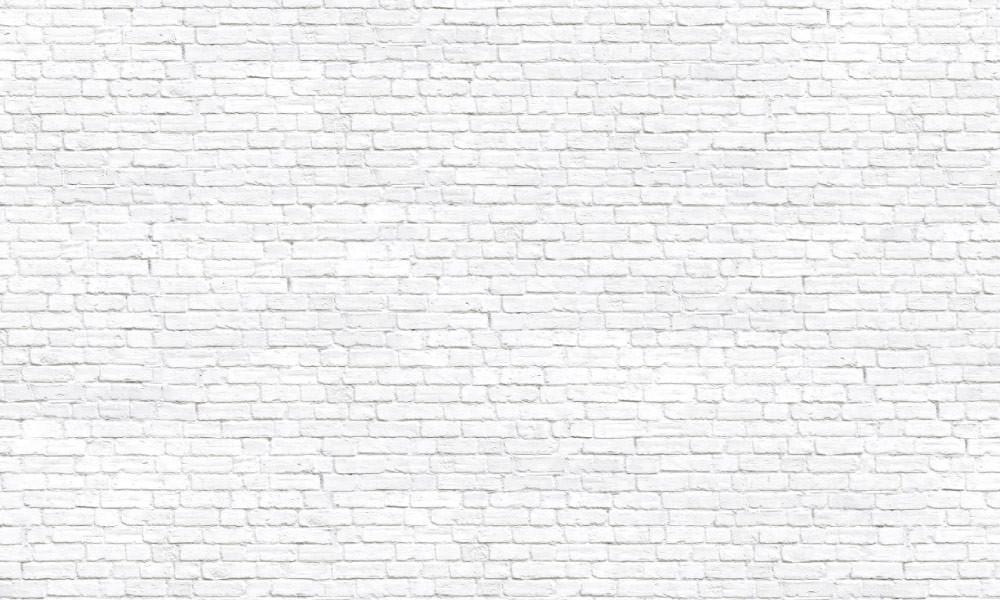 Spørgsmål 3.5:
Er der udskiftninger af deltagere i løbet af projekteringsfasen?
Svar:
Ja, der er typisk mange udskiftninger og vi bruger meget tid på at klare det.
Nej. Vi har samme team igennem hele fasen fra start til slut.
Måske en enkelt, men det er småting - teamet fungerer uændret.
Der bliver typisk skiftet et par stykker. Men det giver kun mindre problemer.
Der bliver skiftet en del af holdet og det giver os nogen problemer.
1 point
2 point
3 point
4 point
5 point
4. Jeres digitalisering i
    virksomheden, generelt
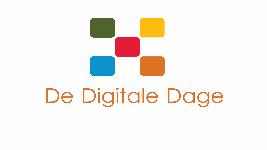 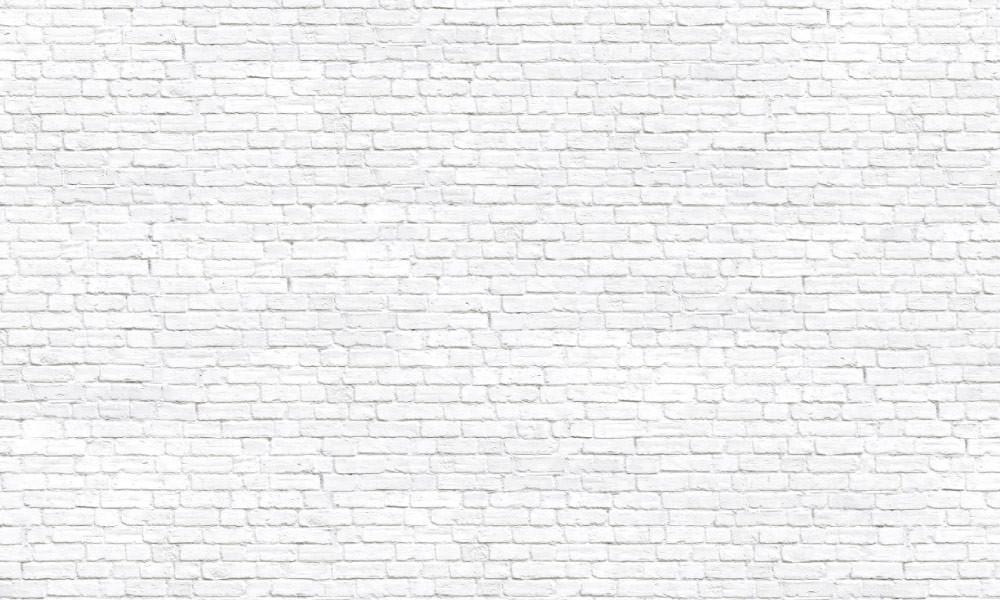 Spørgsmål 4.1:
Kører virksomheden digital tidsstyring?
Svar:
Ja, for alle medarbejdere og på alle opgaver.
Nej. Vi tidsstyrer ikke – eller gør det manuelt på timesheets.
Ja - på enkelte særlige opgaver, men ellers generelt ikke.
Det er 50/50. For nogen medarbejdere eller opgaver gør vi, for andre ikke.
Ja, for de fleste medarbejdere og på de fleste opgavetyper.
1 point
2 point
3 point
4 point
5 point
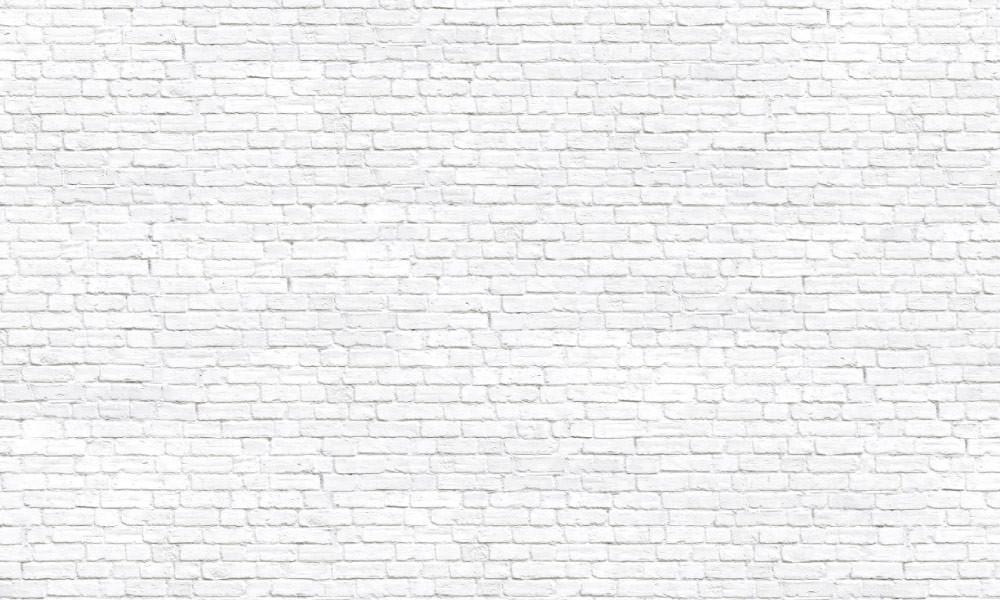 Spørgsmål 4.2:
Arbejder virksomheden med fildeling på fælles drev?
Svar:
Ja, vi har alt arbejde liggende på fælles server eller i skyen.
Nej. Vi arbejder kun fra/på egen computer
Vi har enkelte ting delt på fælles server/ i skyen. Men det meste ligger lokalt.
Vi har nogle ting på fælles server eller i skyen. Andre ligger hos den enkelte.
Ja, vi har det meste af vores arbejde liggende på fælles server eller i skyen.
1 point
2 point
3 point
4 point
5 point
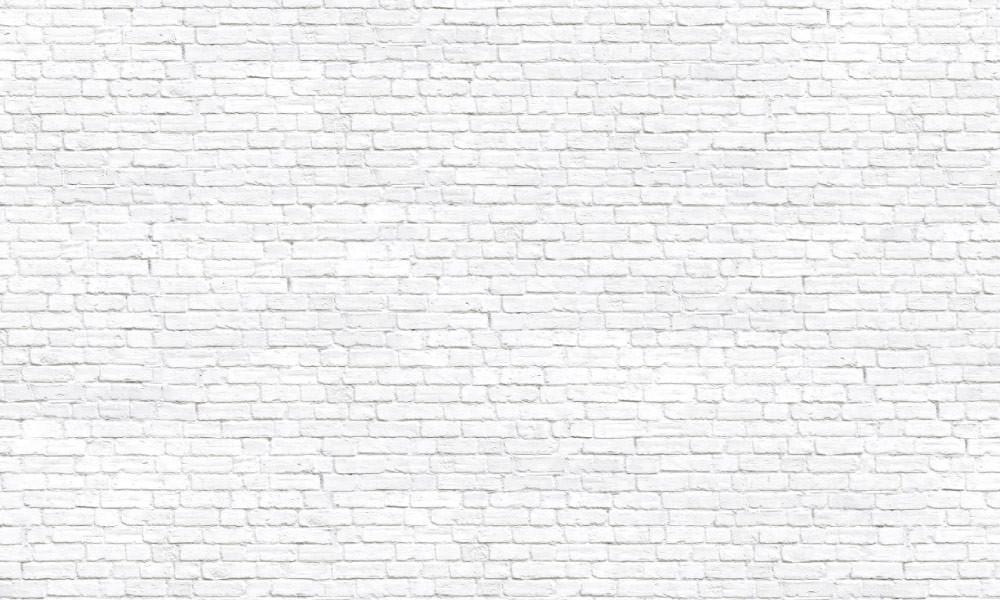 Spørgsmål 4.3:
Har virksomheden udpeget ansvarlige for udvikling af virksomhedens digitale værktøjer og digitale kompetencer?
Svar:
Ja, vi har tydeligt udpegede ansvarlige funktioner for begge dele.
Nej. Det har vi ikke taget stilling til.
Ja, for den ene af delene – men det er uformelt og ikke en officiel
funktion.
Ja, for begge dele – men det er uformelt og ikke officielle funktioner.
Ja, vi har en tydeligt udpeget ansvarlig funktion for én af delene.
1 point
2 point
3 point
4 point
5 point
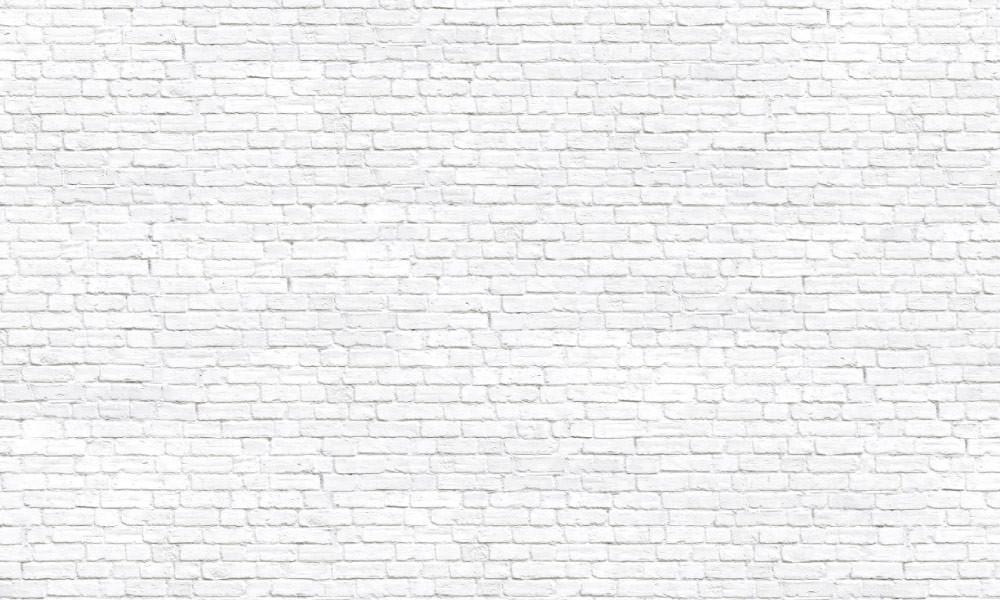 Spørgsmål 4.4:
Hvordan udvikler digitalisering sig i virksomheden?
Svar:
Der sker ikke nogen udvikling.
Automatisk.
Vi er alle  nysgerrige på ny digital viden og opsøger den af os selv.
Mange udvikler sig selv, men ledelsen laver tiltag for at få alle med.
Enkelte udvikler sig selv, men det meste sker gennem tiltag fra ledelsen.
Vi udvikler os kun når vi skal og/eller ledelsen sætter nye tiltag i gang.
5 point
4 point
3 point
2 point
1 point
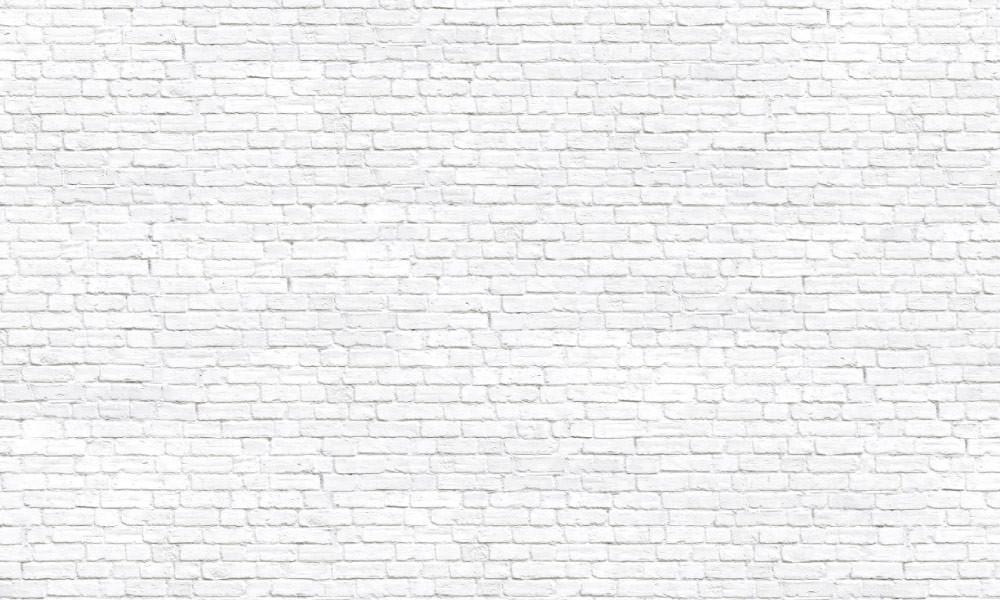 Spørgsmål 4.5:
Hvor stor er forskellen på medarbejdernes digitale kompetencer?
Svar:
Stort set ingen forskel. Vi kan alle de samme værktøjer og programmer.
Nogen forskel – men dog en fælles base af værktøjer og programmer som de fleste kan bruge
Tydelig forskel, men enkelte værktøjer og programmer som de fleste kan bruge
Ret stor forskel. Nogle kan meget – andre langt mindre. Svært at skabe fælles base.
Stor forskel – lige fra 100% digitale eksperter til  nybegyndere. Ingen fælles base.
5 point
4 point
3 point
2 point
1 point
Hvor mange point har dine svar givet i alt? Tæl sammen fra alle
20 spørgsmål.
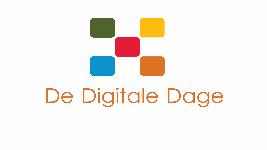 Tegn dit svar
Jeres Projekteringsopgave
        (antal point)
25

20

15

10

5
Antal point i alt: ________

Antal point for spørgsmål 1.1. - 1.5.  _________

Antal point for spørgsmål 2.1. - 2.5.  _________

Antal point for spørgsmål 3.1. - 3.5.  _________

Antal point for spørgsmål 4.1. - 4.5.  _________


Tegn de fire pointantal ind i diagrammet til højre
og forbind dem med fire linjer så dit svar tilsammen
udgør en ”diamant”.
4. Jeres Digitalisering i
 Virksomheden, Generelt
  (antal point)
2. Jeres Projektteam
        (antal point)
5       10      15      20      25
25       20      15     10       5
5

10

15

20

25
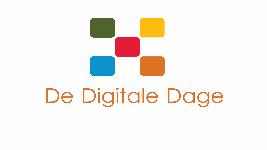 3. Jeres Samarbejdsramme
        (antal point)
Hvad betyder dine svar?
Først og fremmest vil vi gerne slå fast at dette ikke er en forskningsmæssig undersøgelse af Jeres basis for digitalisering. Både spørgsmålene og de råd vi giver, er 100% udtryk for vores vurdering af hvornår og hvorfor digitale planlægningsværktøjer giver værdi og mening. Vores ”pointgivning” er baseret på de input vi har modtaget fra deltagere og arrangører ved De Digitale Dage 2019 – og som I kan læse om i publikationen: ”Inspiration til Involverende
Planlægning i Projekteringsfasen”.

De point du har samlet gennem dine svar på de 20 spørgsmål er derfor tænkt som en indikator for, hvor stort potentiale kombinationen af jeres virksomhed, projekteringsopgave(r) og projektteam ser ud til at have for at få værdi af digitale planlægningsværktøjer i projekteringsfasen. Jo højere totalt pointtal – jo større potentiale for digital planlægning (efter vores vurdering). Betragt hele spørgerammen som en invitation –  og et udgangspunkt – til at diskutere i Jeres virksomhed eller projektteam om I har den grad af digitalisering I har brug for – eller om der kunne være noget at arbejde videre med. 

På de følgende sider har vi samlet et par indspark til denne diskussion – baseret på hvilket pointtal du/I nåede frem til
I de 20 spørgsmål.
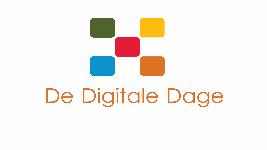 Under 50 point:

Vi vurderer at Jeres virksomhed – og de projekteringsopgaver I sidder med – vil have relativt begrænset udbytte af at digitalisere planlægningen i jeres opgaver. Enten fordi forudsætningerne for at få positiv opbakning og medspil til digitalisering måske ikke umiddelbart er til stede i jeres projektteams. Eller fordi opgaverne eller teamet er så overskuelige at planlægningen uden problemer – og med fordel – kan klares gennem direkte dialog og møder med deltagerne. Det kan også være at Jeres opgaver typisk ikke kræver den store deling af opgaver eller information mellem deltagerne – og at der derfor ikke sker noget tab ved at deltagerne ikke har løbende adgang til fælles information via et digitalt værktøj for processen.

Skulle I alligevel have lyst til at arbejde på digitalisering af Jeres planlægning i projekteringsfasen kunne udgangspunktet måske være (hvis I ikke allerede gør det)
At udvide referater fra projektmøder med en løbende opdateret logbog over beslutninger og ændringer aftalt i processen
At aftale en fælles placering af alle filer der arbejdes med i projekteringen
At dele tids-og aktivitetsoversigter med hinanden så alle ved hvad hinanden laver i processen
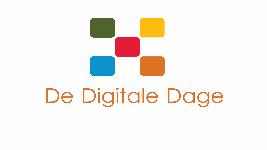 Mellem 50 og 75 point:

Et pointtal ”i midten af skalaen” kan enten betyde at Jeres virksomhed – og de projekteringsopgaver I sidde med – har et moderat potentiale for at få værdi af digitalisering af opgaveplanlægningen. Det kan imidlertid også betyde at I på nogle områder har et stort potentiale for at skabe værdi – men at andre elementer er udfordringer for dette. 

Hvis du/I har samlet min. 20 point i én af de fire grupper spørgsmål tyder det efter vores vurdering på at dette element er jeres argument for at satse på en høj grad af digitalisering. Det kan evt. være fordi projektteamet vil have gavn af det (spørgsmål 2.1-2.5) eller fordi virksomheden i forvejen har en stærk digitaliseringskultur (spørgsmål 4.1-4.5). Hvis I omvendt har samlet max. 10 point i én af spørgsmålsgrupperne kunne det yde på at der her ligger en forhindring for at få digitaliseringen til at give værdi. Det kan f.eks. være at projektteamets sammensætning og samarbejde (spørgsmål 3.1-3.5) vil gøre det svært at få en fælles digital platform til at fungere godt for alle.

Har I denne situation med både høje og lave pointtal for de enkelte grupper af spørgsmål kunne det være godt at starte med at diskutere om elementet med stort potentiale (højt pointtal) kunne styrkes uden at det påvirker elementet med lavt pointtal negativt.
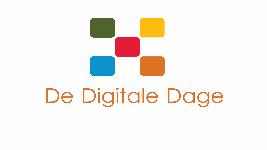 Her kunne man bl.a. overveje om det ville give mest værdi at påbegynde (eller videreudvikle) digitalisering af
Ressourceplanlægning (deltagernes kalendere, timeforbrug, status på opgavegennemførelse etc.)
Faglige/tekniske spørgsmål og deres svar/løsninger mellem deltagerne – så alle kan se dialogerne, evt. direkte i en fælles projekteringsmodel (REVIT eller lignende)
Tidsplan og opgavefordeling/prioritering fra projektleder – så opfølgningsmøder kan fokusere på andre spørgsmål
Fælles filadgang, værktøjer og modeller – inkl evt. deling af disse med eksterne deltagere i projekteringsopgaven

Er pointtallet derimod et udtryk for at jeres virksomhed og opgaver typisk ligger i midten af skalaen vil en god diskussion være om I har en grad af digitalisering som matcher dette. I vil måske typisk have løsninger til én eller flere af ovenstående bullets – og bør måske nok have en vis grad af digitalisering på min. 3 af punkterne. Så overvej evt. at påbegynde en digitalisering hvis I kører et eller flere af de fire bullets ”helt manuelt” i dag. 

Omvendt er der heller ikke noget som tyder på at I nødvendigvis skal have store forkromede digitale løsninger til det hele – men blot kombinere nogle brugbare og accepterede digitale værktøjer med god projektledelse og samarbejdstilgang.
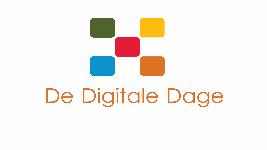 Over 75 point:

Vi vurderer at Jeres virksomhed – og de projekteringsopgaver I sidder med – er meget velegnede (og måske også velforberedte) til digitalisering af planlægningsprocesserne. Måske har I allerede en høj grad af digitale løsninger i brug – og så kan vi blot kvittere og sige at det ligner et fornuftigt valg. Eller måske er pointtallet udtryk for at der vil være rigtig meget værdi at hente for Jer ved at digitalisere Jeres planlægning. I så fald håber vi at kunne inspirere Jer med vores booklet og de procesværktøjer I kan downloade fra links på side 16 i denne.

Vi mener at jeres pointtal indikerer et stort potentiale for at digitalisere både
Projektlederens planlægning af opgaver, opgavefordeling mellem deltagerne og deltagernes tids- og ressourceforbrug.
Deling af filer, modeller og værktøjer som anvendes af projektteamet – og måske etablering af faste standarder for det digitale samarbejde i jeres projektteams
Dialogen mellem interne deltagere, eksterne deltagere og projektleder m.h.t. faglige/tekniske spørgsmål og svar, afklaringer, tvivlsspørgsmål og beslutninger – så alle kan skabe sig et løbende overblik over hvad der foregår i processen.
i det tilfælde at I ikke allerede har digitale løsninger på plads til håndtering af disse opgaver.
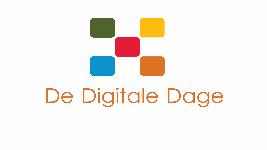